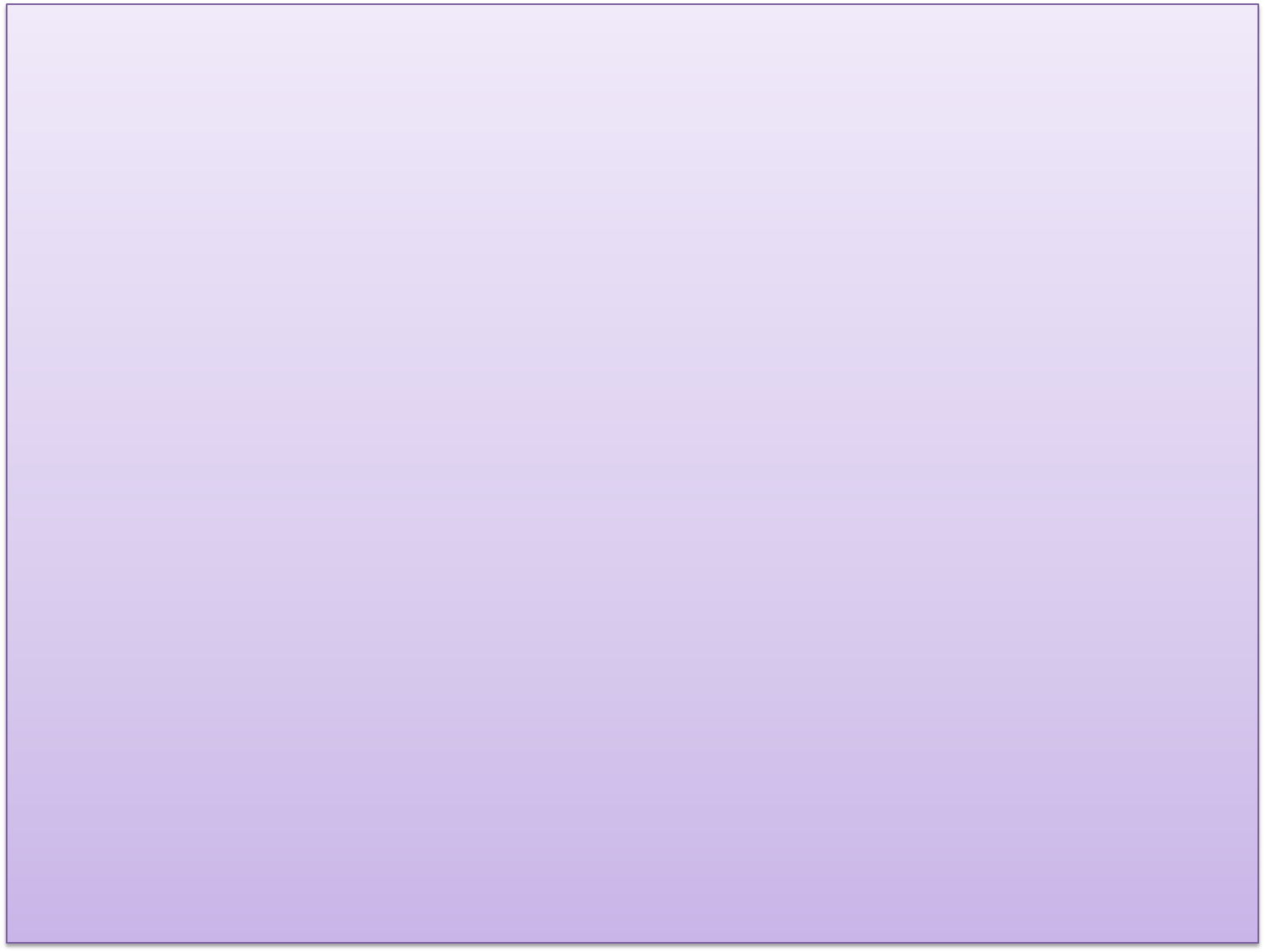 Детско-родительский проект .
                     Тема : Социальная акция
            Спектакль  по сказке «Гуси-лебеди» 
                  для детей Детского дома
               Старший дошкольный возраст.
                 Образовательная область: 
                          Речевое развитие.
Выполнила:
Хаткевич Е.Н.
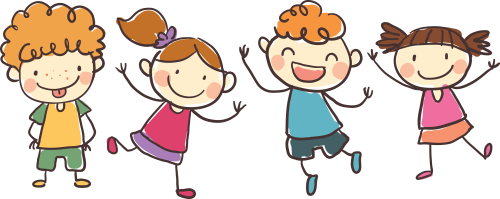 Актуальность  проекта
Проект актуален тем, что в ходе его создания и реализации у детей : 
 Совершенствуется развитие общения и взаимодействия ребёнка с взрослыми и сверстниками , развитие сопереживания, уважительного и доброжелательного отношения к окружающим ;
 Формируется готовность детей к совместной деятельности;
 Совершенствуется диалогическая и монологическая речь детей;
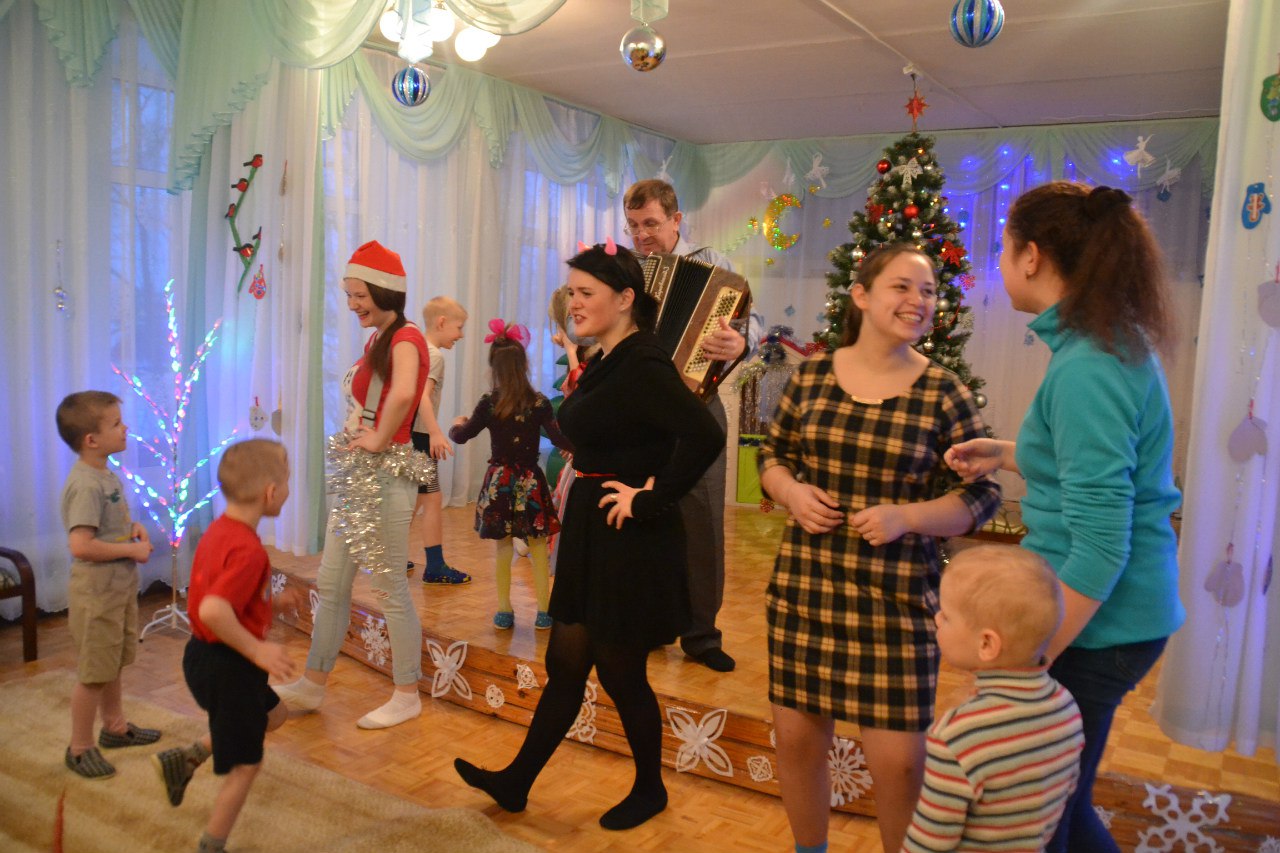 Цель проекта: Вовлечение родителей в образовательный процесс ДОО,  для  развития связной речи и гражданской позиции у детей;
Задачи: 
 Продолжать совершенствовать диалогическую и монологическую формы речи;
 Продолжать учить содержательно и выразительно драматизировать литературные тексты;
 Обогащать речь детей  новыми словами;
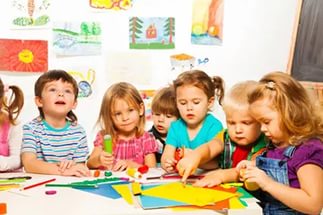 1. Подготовительный этап:
Сбор родителей и детей
Тема проекта (Социальная акция  Спектакль  по сказке «Гуси-лебеди» 
для детей Детского дома)
 Определение цели и задач проекта;
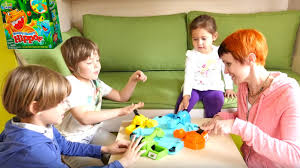 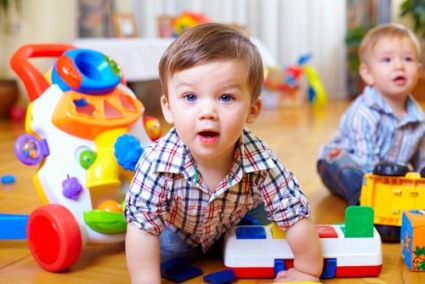 Подготовительный этап(продолжение)
Проект – это работы, планы, мероприятия и другие задачи, направленные на создание  уникального продукта.
Этапы проекта:
 Подготовительный;
 Аналитический;
 Основный ;
 Рефлексивный;

Конечный продукт: 
 Спектакль «Гуси-Лебеди»;
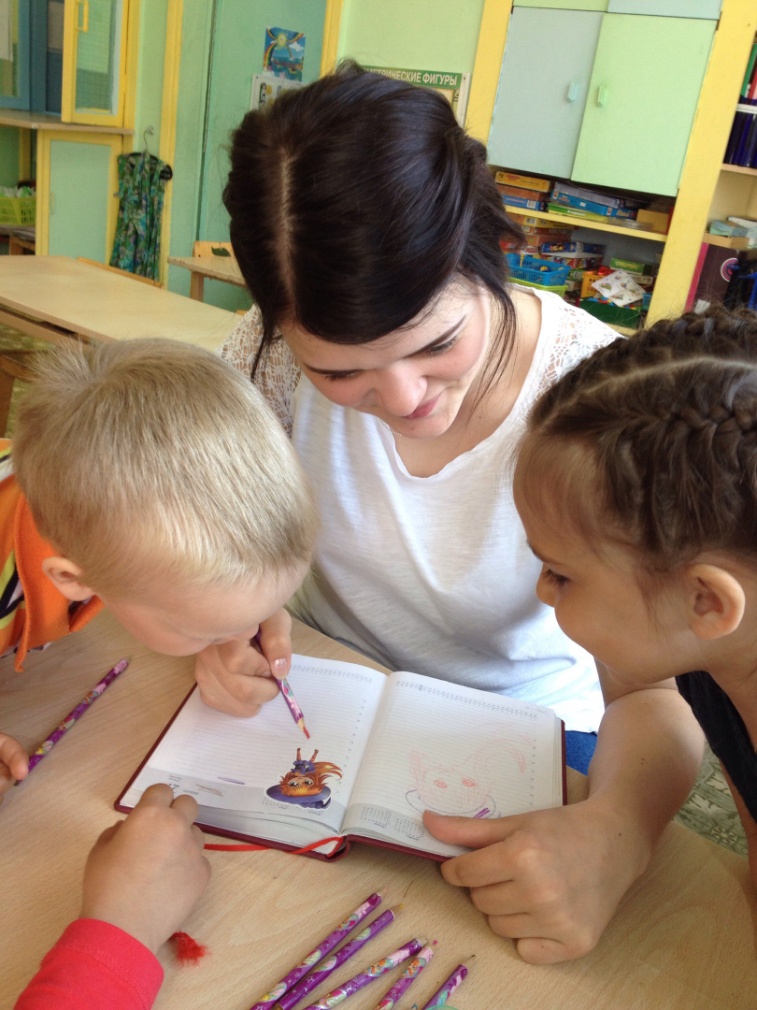 Подготовительный этап(продолжение)
Распределение обязанностей, деление родителей и детей на подгруппы:
Декорации к сказке;
 Костюмы к сказке;
Музыка и танцы к сказке;
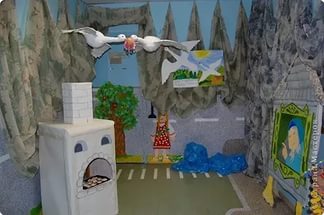 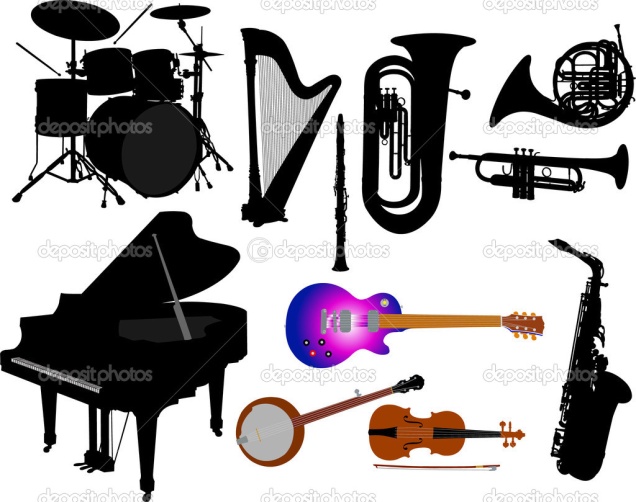 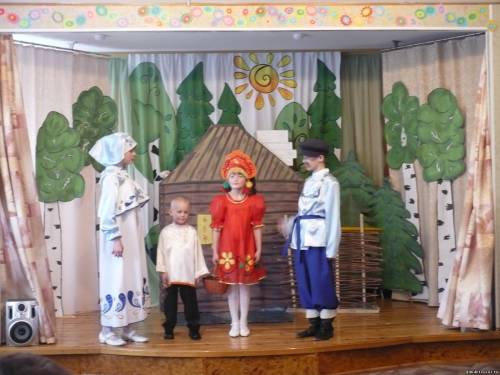 Сроки выполнения проекта: 2 месяца
 Обсуждение идей по Skype;
Подготовительный этап(продолжение)                                          
Поиск информации:
                                                           2.





3. Воспитатели(мастер-класс)
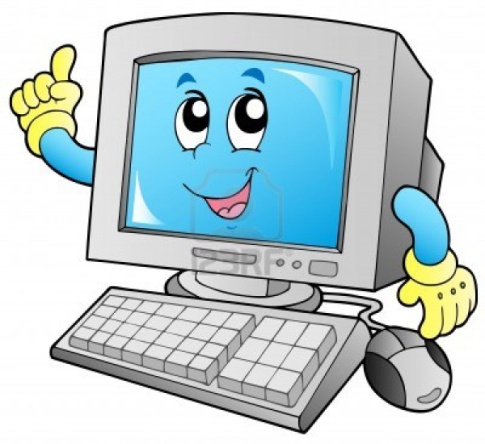 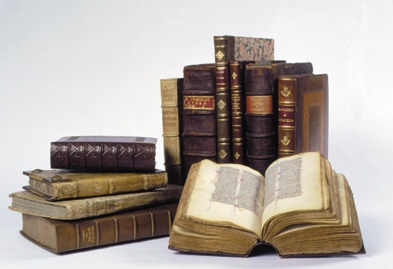 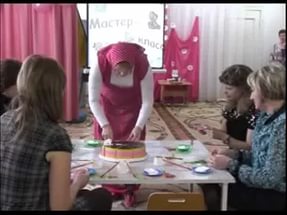 Подготовительный этап(продолжение)
Развитие гражданской позиции у детей:
 Совместная беседа родителей и детей дома о понятии Детский дом;
 О проблемах детей, которые живут в Детском доме;
 О значимости, помощи этим детям;
 Совместная поездка в Детский дом;
Знакомство с группами детей Детского дома;
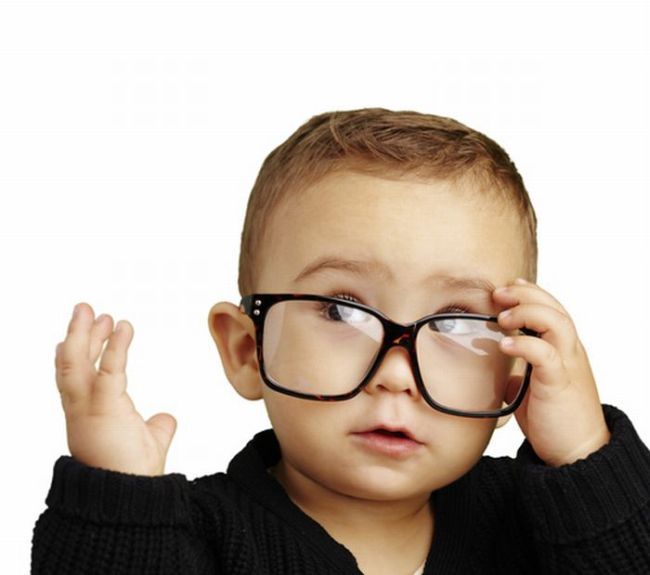 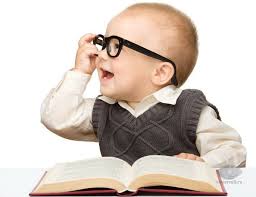 Подготовительный этап(продолжение)
Работа над текстом сказки «Гуси-лебеди»:
Чтение сказки дома;
 Разбор содержания сказки;
Составление пиктограммы для лучшего запоминания сказки;
 Знакомство с новыми словами;
Проверка знаний текста сказки «Гуси-лебеди» через пересказ по ролям;
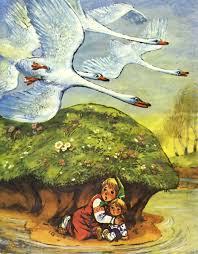 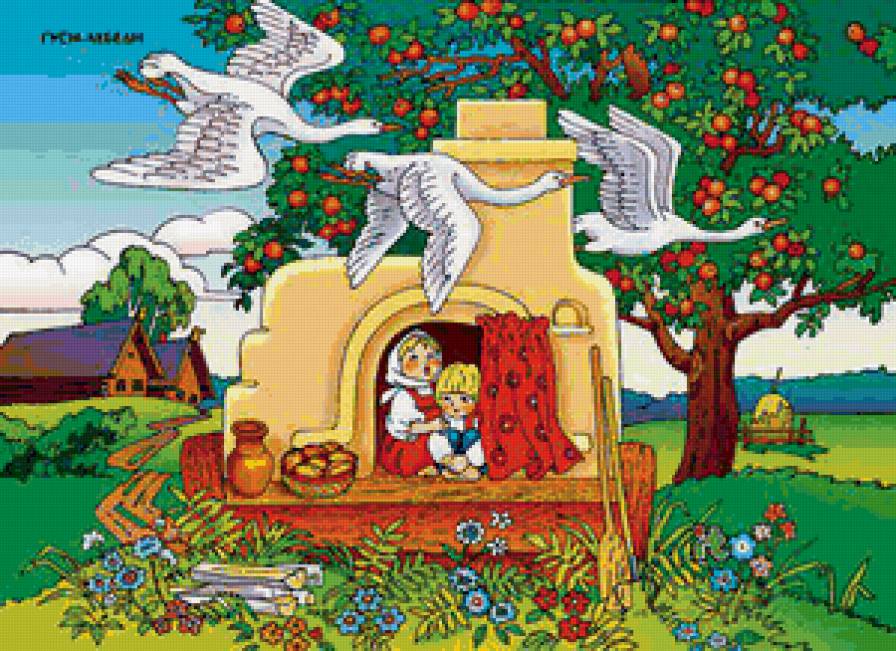 2.Аналитический этап 
Сбор родителей и детей по подгруппам c целью выбора лучшего сценария, эскизов декораций, эскизов костюмов, музыки и наброски танцев;
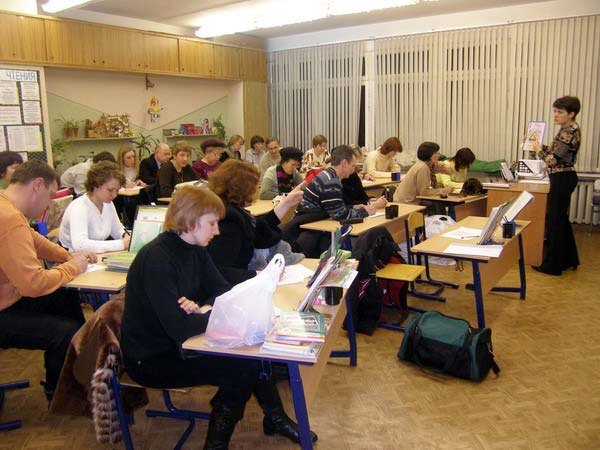 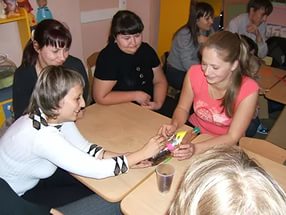 Аналитический этап (продолжение)
Работа над тремя задачами проекта:
 Выбор ролей ;
 Разучивание текста по ролям;
 Работа над выразительностью роли:
 речь;
 мимика;
 жесты;
 пластика;
 Проигрывание отдельных эпизодов сказки;
 Участие в настольном театре по ролям;
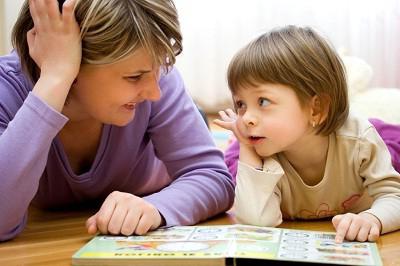 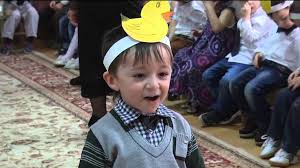 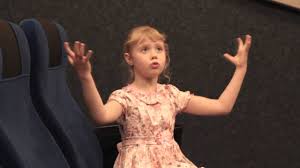 3. Основной этап
Поездка в Детский дом; 
 Спектакль  по сказке «Гуси-лебеди»
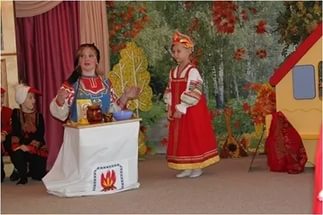 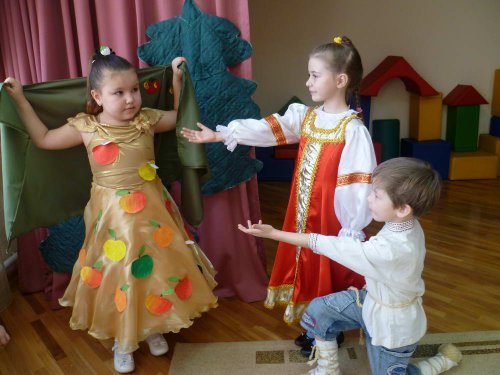 4. Рефлексивный этап:
Подведение итогов:
 Награждение участников;
 Выбор тематики следующей акции;
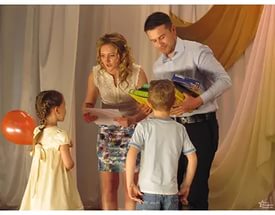 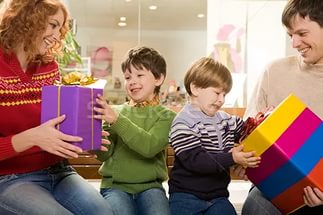 Спасибоза внимание!
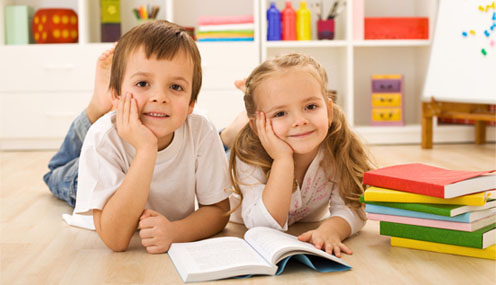